II Seminário Nacional de Educação de Ariquemes (SEMIARI)
VIII Semana Acadêmica de Pedagogia 
V Encontro dos Egressos e Acolhimento dos Calouros 2023
13 e 14 de julho - 21 a 23 de agosto
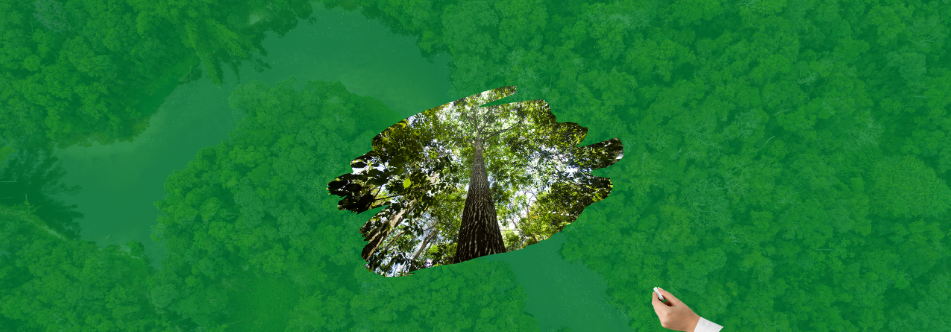 TITULO DO TRABALHO
Trabalho e formação docente na Amazônia
Exº.: João da Silva – UNIR/Campus de Ariquemes;
Exº.: João da Silva – UNIR/Campus de Ariquemes;
Exº.: João da Silva – UNIR/Campus de Ariquemes;
Introdução
O poster deve ser confeccionado da seguinte maneira para a apresentação: 

Tamanho: 120 cm x 90 cm; 

b) O pôster deverá trazer: - Título do trabalho; - Nomes e instituição de origem (Exº.: João da Silva – UNIR/Campus de Ariquemes); - 

Introdução/tema; 
Objetivo;
Métodos; 
Resultados e discussões; 
Considerações finais; 
Referências; 

Obs.: Logotipos: Da CAPES e/ou do PIBID (se for bolsista), do grupo de pesquisa que participa e do DECED (promotor do evento); 

Da instituição de ensino em que estuda ou trabalha (se não for acadêmico da UNIR);

- Utilizar texto e imagens (figuras, fotos, tabelas e recursos gráficos);
	
- O trabalho deverá ser legível no modo de apresentação em tela cheia.
Resultados e Discussões
Metodologia
Considerações finais
Referências
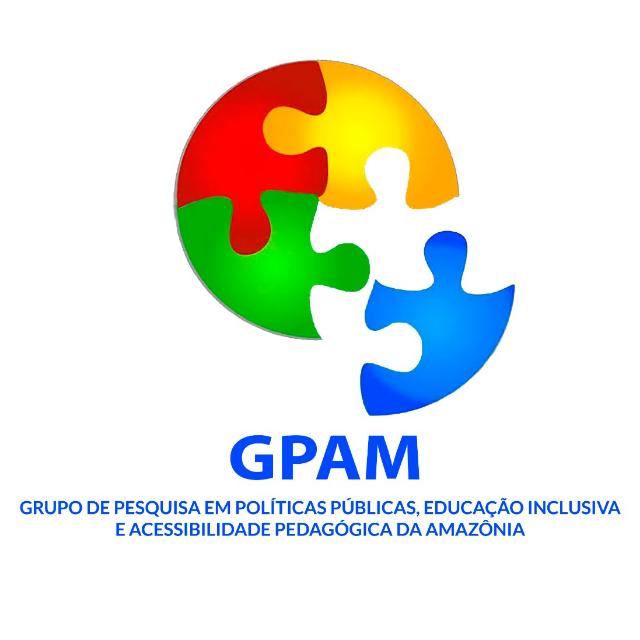 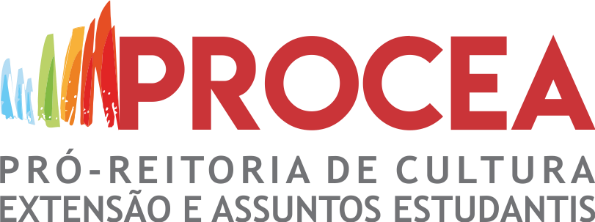 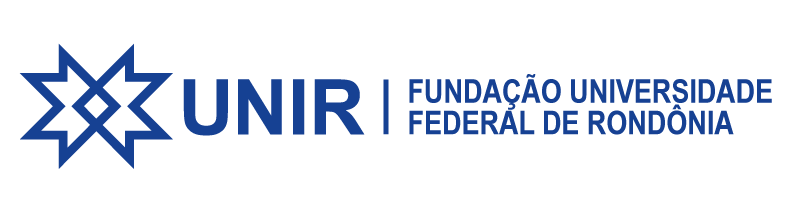 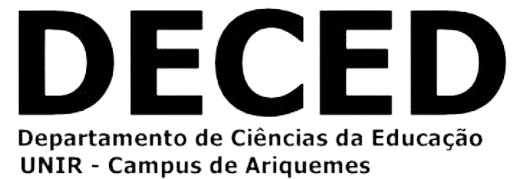 http://www.deced.arq.unir.br/
http://www. semanadepedagogiaariquemes.unir.br